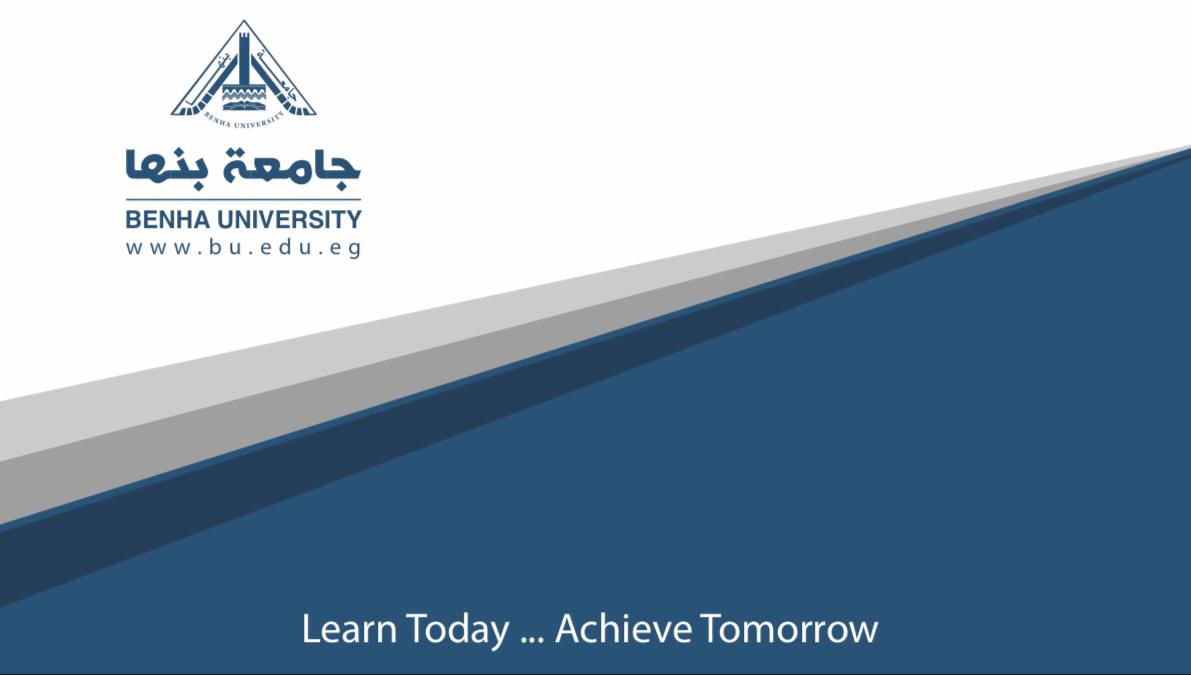 إسم المقرر : دراسة ميدانية ( للشعبتين ) أستاذ المادة : إ.د. صابر أمين دسوقي الفرقة : الرابعة قسم : الجغرافيا ونظم المعلومات الجغرافية
تابع العمل الميداني على الأشكال الرملية
النباك
النباك جمع نبكة، وهي عبارة عن تجمعات من الرمال حول النباتات الصحراوية .
ويمكن دراسة الجوانب التالية على النباك في الميدان:
التوزيع الجغرافي للنباك ومدى ارتباطها بالتربة الرطبة.
 دراسة كثافة النباك داخل كل حقل من حقول النباك.
قياس أبعاد النباك ( الطول والعرض والإرتفاع)، وارتفاع النبات.
قياس زوايا الإنحدار على جوانب النباك.
 تحديد محاور النباك وعلاقاتها باتجاه الرياح السائدة.
أخذ عينات من رمال النباك بغرض التحليل الحجمي والمعدني والكيميائي.
الكثبان الهلالية والطولية والعرضية
بالرغم من أن كل شكل من هذه الأشكال الثلاثة يتطلب طريقة معينة لدراسته في الميدان، إلا أنه هناك بعض الجوانب التي يمكن القيام بها أثناء دراسة كل هذه الأشكال في الميدان ألا وهي:
قياس أبعاد الكثبان ( الطول والعرض والإرتفاع)
جمع عينات من رمال الكثبان بغرض التعرف على الخصائص الطبيعية لحبيبات الرمال مثل الحجم والإستدارة والكروية وملامح سطح الحبيبات، والخصائص المعدنية، والخصائص الكيميائية، ويراعى عند جمع هذه العينات أن تكون موزعة على المنطقة قيد الدراسة، وممثلة لكل أشكال الكثبان وأحجامها
قياس قطاعات عرضية على الكثبان الرملية وذلك بناء على الأسس التالية:
تحديد اتجاه المحور الطولي لكل كثيب بالدرجات.

تحديد بداية ونهاية القياس على كل كثيب رملي

تنفيذ عملية القياس
دراسة البنية الداخلية للكثبان وذلك من خلال اتباع الخطوات التالية:
تحديد المحور الطولي للكثيب والذي سوف يتم على طوله حفر الخنادق التي تكشف نظام البنية الداخلية . 
نقل المياه إلى الكثيب قيد الدراسة بواسطة سيارات نقل المياه.
حفر مجموعة الخنادق المطلوبة على طول المحور الطولي للكثيب بطول 2 م وعمق نصف متر تقريبا
قياس سمك الطبقات الرملية بشريط قياس
التسجيل الفوتوغرافي للظاهرات البنيوية المكشوفة على سطوح الكثبان